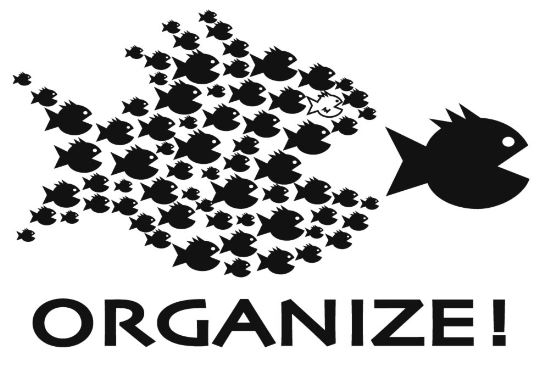 Kolektivní akce v politice
POL 590, 21.4. 2015
Základní problém (Olson 1965:1)
Lidé se společnými zájmy by se měli snažit prosazovat tyto společné zájmy.

Problém u veřejných statků (public goods, common pools), kde ti, kdo se nepodílí, nemohou být z rozhodování snadno vyloučeni

Zájem na benefitu je společný, zájem na tom přispět k němu, společný není (freeriding).
Příklady
Odbory vyjednávající s vedením podniku, výsledek se vztahuje na všechny zaměstnance

Každý třídně uvědomělý dělník, konfrontovaný s možností účastnit se revoluce

Země jednající o možnosti snížení emisí nebo o odzbrojení
Různá strategická logika kolektivní akce
Kolektivní akce poskytují svou strukturou odměn aktérům z hlediska strategické akce různě silné pobídky k (ne)spolupráci

Vězňovo dilema, „záruka“, „zbabělec“.
Jak se řeší kolektivní dilemata
Kolektivní dilemata existují, Olsonův příspěvek je analýza, jak je aktéři překonávají

Donucení
Privilegovaná skupina
Selektivní pobídky
Podmínečná spolupráce
Benefity, plynoucí ze spolupráce/procesu
Altruismus
Donucení
Řada oblastí, kde existují pobídky k freeridingu, řešena donucením (Hobbes- Leviathan)
Placení daní, environmentální chování

Vynucuje nejčastěji stát, ale i mafie, náboženský text…
Privilegovaná skupina
P.s. je taková, v níž je pro jednoho jejího člena výhodné nést veškeré náklady kolektivní akce

Opakem situace, kdy to není výhodné a/nebo je to výhodné pro více něž jednoho člena (pak kolektivní statek nemusí vzniknout).
Selektivní pobídky
Podle Olsona je řešením problému kolektivní akce přítomnost selektivních pobídek
S.p. jsou vyhrazeny pouze pro ty, kdo se účastní kolektivní akce (právní asistence pro členy odborů), mohou být pozitivní i negativní
Mechanismus vytváření selektivních pobídek je sám o sobě kolektivní akcí (problematické vysvětlení).
Benefity plynoucí z procesu
Jsou speciálním typem selektivní pobídky

Úzce spojeny s procesem kolektivní akce, případně dokonce jejím konstituujícím mechanismem

Příklad: fungování kibuců
Podmíněná spolupráce v důvěrných skupinách
Olson odlišuje skupiny (intermediary groups), ve kterých ostatní členové vidí/mohou si zprostředkovat, jak se všichni ostatní účastní kolektivní akce (rozdíl oproti latentním skupinám)

V těchto skupinách vzniká/může vzniknout kolektivní akce dohodou členů o tom, že budou při opakovaných interakcích participovat tak dlouho, dokud participují i ostatní
Logika podmíněné spolupráce
Tit for tat (Axelrod)- „srozumitelná, přejícná a zodpovědná/reflexivní“ strategie
Podporuje ji (a kolektivní akci, Ostrom 1990):
Přesvědčení o dlouhodobosti interakce
Nemožnost interakci snadno opustit
Snadný přístup k historii aktérů
Sociálně integrované skupiny, kde je ostrakizace větší hrozbou
Limity sebezájmu
Sociální normy/ kontext/ kultura

Prokazuje experimentální výzkum veřejných statků
Public good games

Participace roste s možností hráčů komunikovat a naopak klesá, pokud je v sázce hodně.
Alternativní vysvětlení: Reciprocita
Reciprocita (obecně)- tendence odpovídat „hezky“ na hezké chování (pozitivní reciprocita) a „škaredě“ na škaredé chování (negativní reciprocita)

Reciprocita je obvykle nákladná
Př: Centipede game (pozitivní reciprocita)
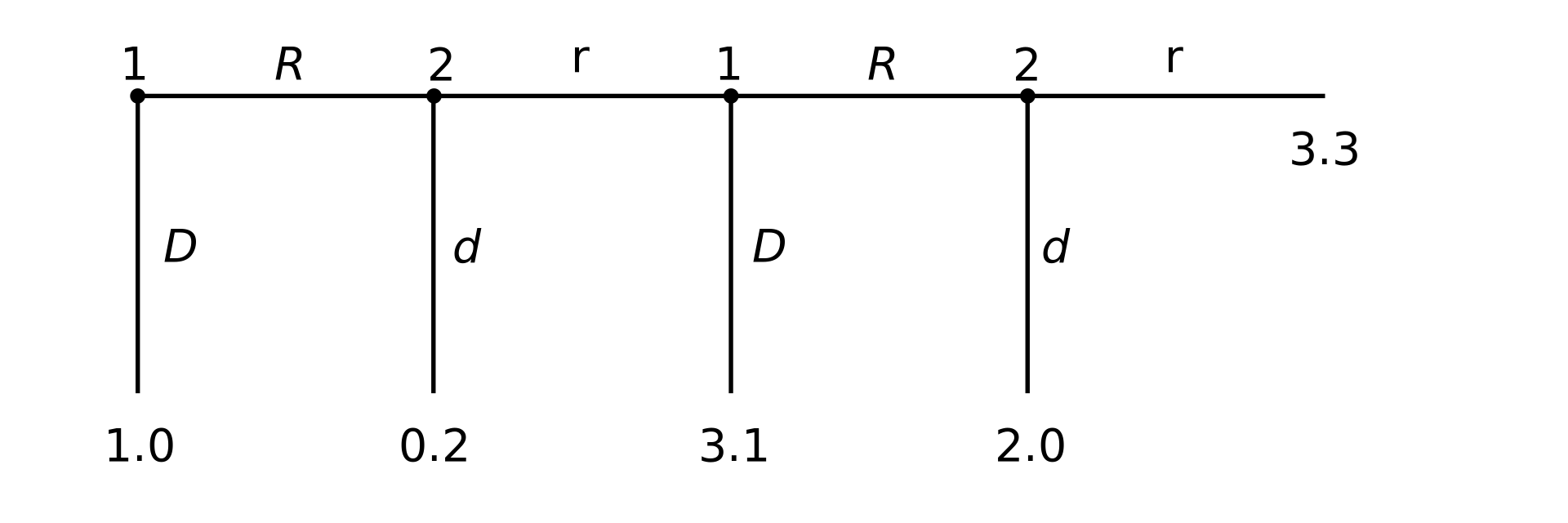 Př.: Centipede game s oplácením (pozitivní i negativní reciprocita)
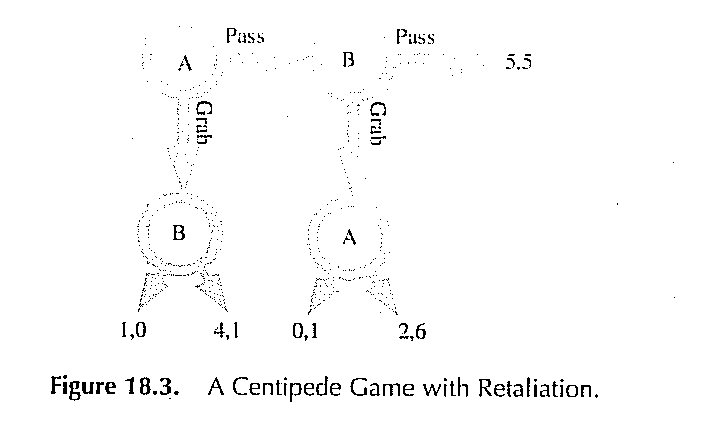 Slabá a silná reciprocita
Slabá reciprocita- předpokládá, že hráči mají z recipročních strategií profit (víceméně Axelrodův tit for tat)

Silná reciprocita- hráči volí suboptimální strategie, aby 1. kooperovali s těmi, kdo chtějí kooperovat nebo 2. trestali ty, kteří „podvádějí“ (freeridery) 

Obě strategie často v sociálním životě propojeny
Reciproční altruismus
Co vypadá jako silná reciprocita v krátkém horizontu, je slabou reciprocitou v dlouhém horizontu (tit for tat).
„Shadow of the future“
Recipročních strategií celá řada, do hry vstupuje efektivní komunikace ve skupinách (evoluční biologie- skupinový výběr).
Platí zejména pro slabou reciprocitu (musí být naplněny podmínky Ostromové)
Silná reciprocita
Obejde se bez konceptu „shadow of the future“
Spolupráce je „správná věc“, trestat nespolupráci je správná věc.
„Nákladné trestání“
Dá se využít i pro jednorázové hry, ale zároveň je i evolučním modelem
V evoluční biologii spojována se skupinami, které dokáží produkovat relativně homogenní chování, zároveň jsou v nich jedinci s různými vlastnostmi a selekční mechanismy favorizují více kooperativní skupiny.
Laboratorní evidence nákladného trestání
Ultimatum (vysoká míra silné reciprocity)

Veřejné statky (Fehr-Fischbacher 2004)

Neurovědy: dokumentují impulsivní negativní reakce k nespravedlnosti u lidí se silnou reciprocitou.
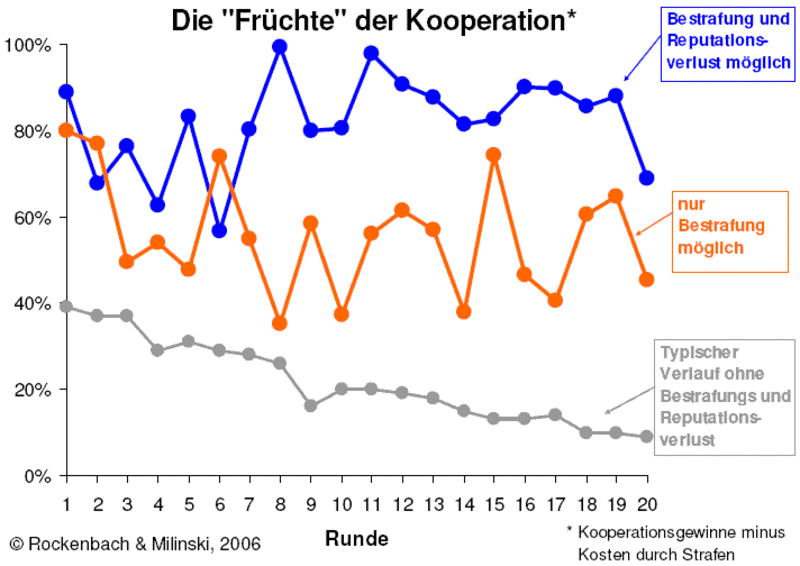 Jak častá je negativní silná reciprocita? (Guala 2012)
Guala kritizuje, že skoro všechna evidence pochází z laboratorních experimentů
Dochází ale ke spontánní silné reciprocitě v jednorázových interakcích mimo laboratoř?
Nepotvrzují například etnografické studie v malých společnostech, nákladná pomsta v nich obvykle nevede k nastolení spolupráce
 Dokumentována spíše slabá reciprocita a snahy o snížení nákladů na spolupráci.
Experimentální výzkum silné reciprocity v politice (Smirnov et al. 2011)
Straníci vyšší úroveň reciprocity, nestraníci nižší 
Strana jako organizace produkující veřejné statky
Straníci častěji používají altruistické trestání freeriderství než nestraníci (otázka kauzality)